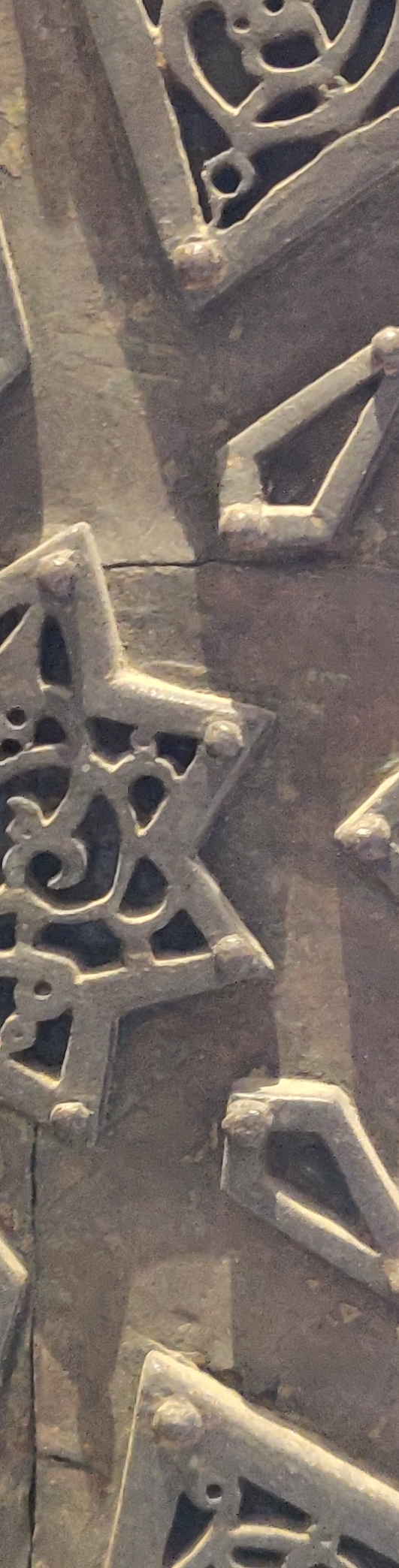 НУГ «Армия и военные традиции в политике, обществе и культуре арабских стран»
М.И.Аскеров
Контент-анализ в качественных исследованиях
Материалы по теме:
Downe‐Wamboldt B. Content analysis: method, applications, and issues //Health care for women international. – 1992. – Т. 13. – №. 3. – С. 313-321.
Vaismoradi M., Snelgrove S. Theme in qualitative content analysis and thematic analysis. – 2019.
Krippendorff K. Content analysis: An introduction to its methodology. – Sage publications, 2018.
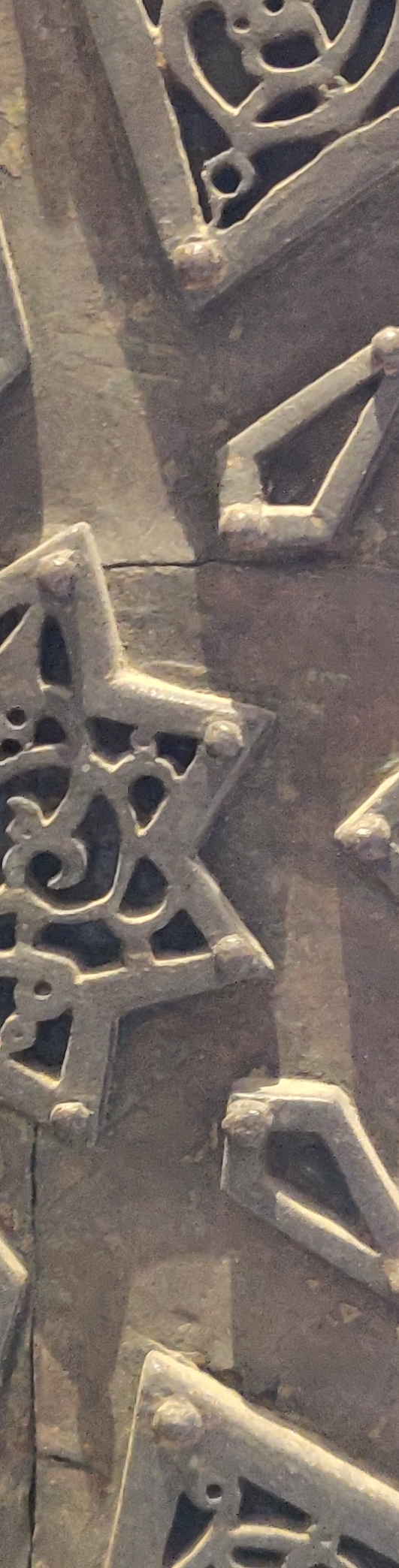 НУГ «Армия и военные традиции в политике, обществе и культуре арабских стран»
Позитивизм vs. Интерпретативизм
Позитивизм и интерпретативизм - это две совершенно разные точки зрения на то, как мы можем получать знания о мире.

Позитивизм: это точка зрения, согласно которой единственным способом получения информации о мире являются систематические, научные методы. Знания наиболее ценны, когда они наблюдаемы и представлены в виде статистических данных. Это предполагает следование научному методу, ключевыми компонентами которого являются: (1) разработка гипотез (или " прогнозов") о природе вещей, (2) использование систематических методов для доказательства или опровержения этих предсказаний; (3) концентрация на изучении явлений, которые можно непосредственно наблюдать, а также статистически измерять. Для позитивистов основной целью исследования является обнаружение объективных фактов. Чаще используются количественные методы.
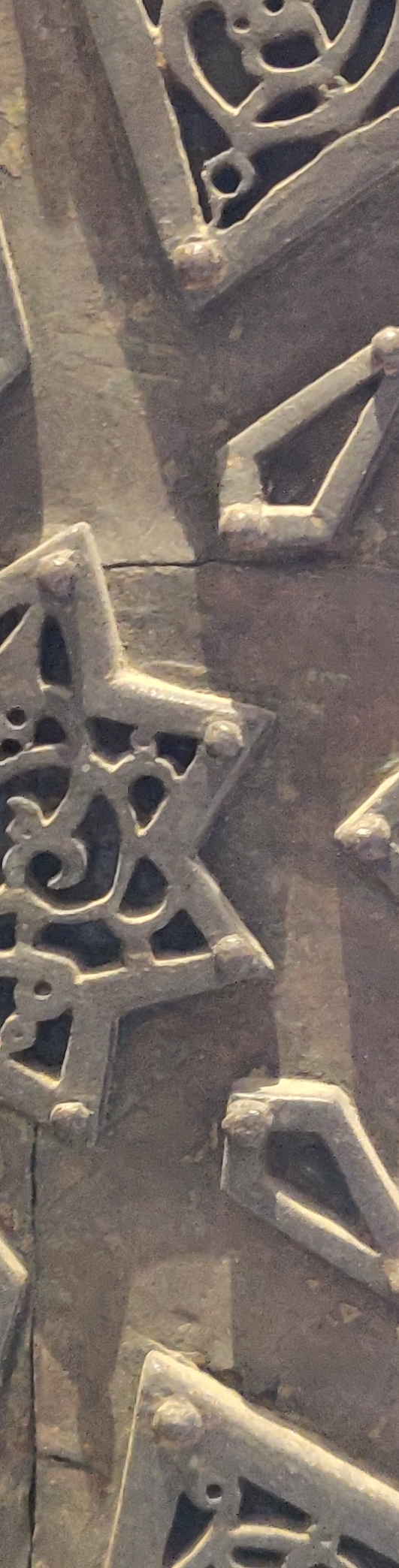 НУГ «Армия и военные традиции в политике, обществе и культуре арабских стран»
Позитивизм vs. Интерпретативизм
Интепретативизм: это теоретический подход, который прямо противопоставляет себя позитивистскому подходу, утверждая, что знания об обществе и человеке не могут быть объективно известны. Основной целью интерпретативизма является не обнаружение объективных фактов, а понимание значений, которые люди придают определенному поведению и опыту. Представители интерпретативизма признают, что эти смыслы субъективны, но видят в них большую ценность, когда речь идет о получении знаний о мире. Чаще используются качественные методы.
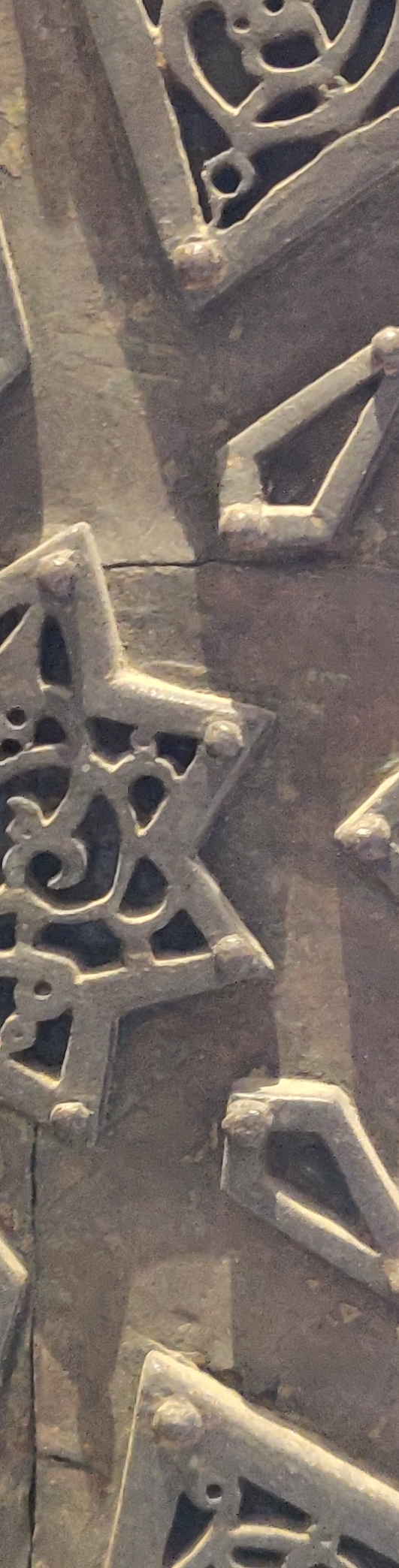 НУГ «Армия и военные традиции в политике, обществе и культуре арабских стран»
Контент-анализ
Контент-анализ - это метод исследования, используемый для выявления закономерностей в записанной информации. Для проведения контент-анализа осуществляется систематический сбор данных из набора текстовых материалов, которые могут быть письменными, устными или визуальными:

Книги, газеты и журналы
речи и интервью
Веб-контент и сообщения в социальных сетях
Фотографии и фильмы
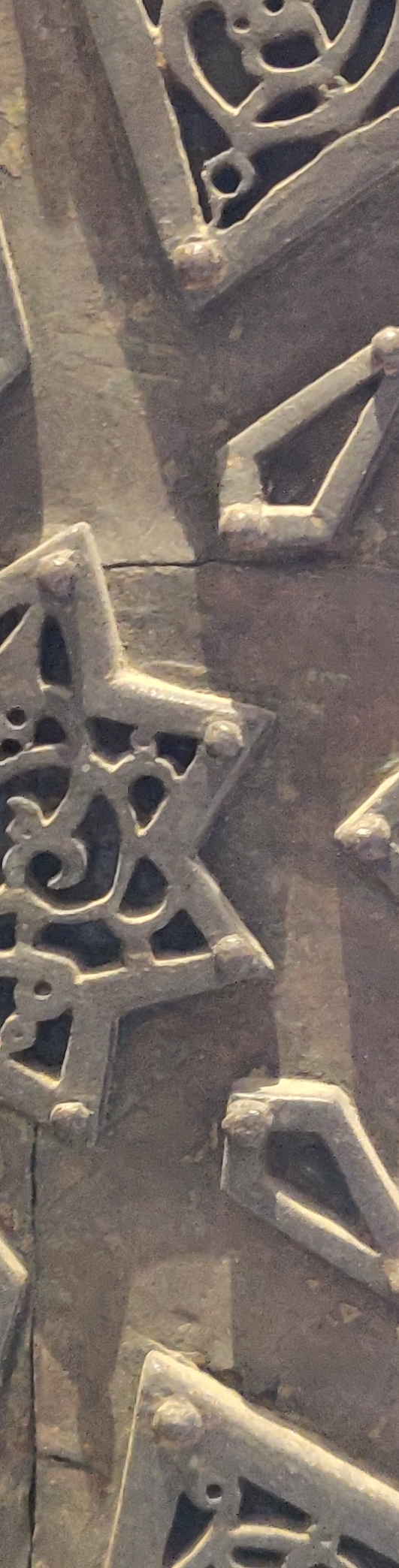 НУГ «Армия и военные традиции в политике, обществе и культуре арабских стран»
Количественный vs. Качественный контент-анализ
Контент-анализ может быть как количественным (направленным на подсчет и измерение), так и качественным (направленным на интерпретацию и понимание). В обоих случаях слова, темы и понятия в текстах распределяются по категориям или "кодируются", а затем результаты анализируются.
Исследователи используют контент-анализ для получения информации о целях, сообщениях и эффектах коммуникационного контента. Они также могут делать выводы о создателях и аудитории анализируемых текстов.

Контент-анализ может быть использован для количественной оценки встречаемости определенных слов, фраз, тем или представлений в ряде исторических или современных текстов.